TEKNOLOJİ BAĞIMLILIĞI ÖĞRENCİ SUNUSU
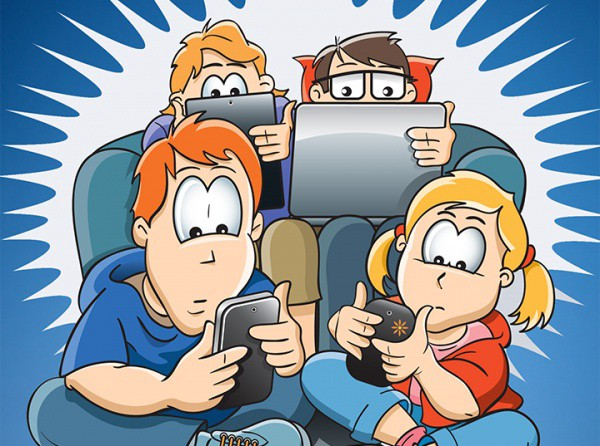 NEDİR BAĞIMLILIK
Telefon, tablet, bilgisayar veya televizyon karşısında çok fazla vakit geçirip bunları bir türlü bırakamamaktır.
NASIL BAŞLAR
ÖNCEDEN 1 SAAT YETERLİ OLUYORKEN ARTIK YETMEMEYE BAŞLAR
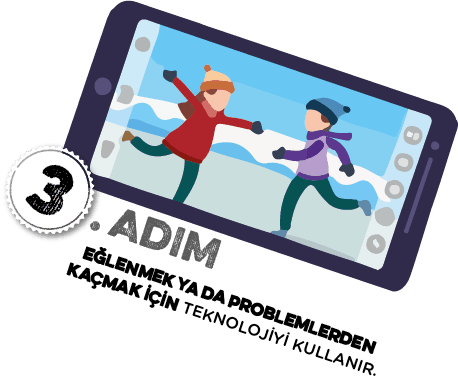 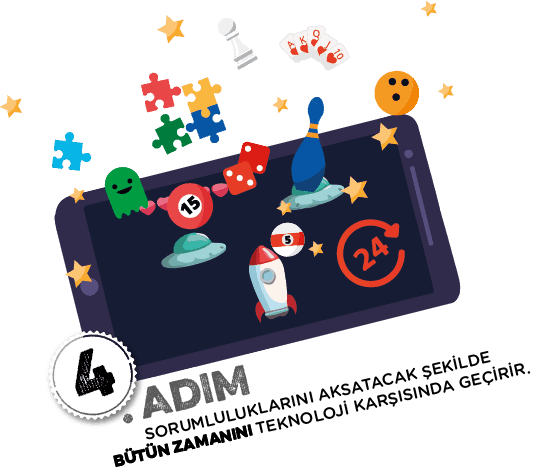 BAĞIMLI OLURSAK NELER OLABİLİR
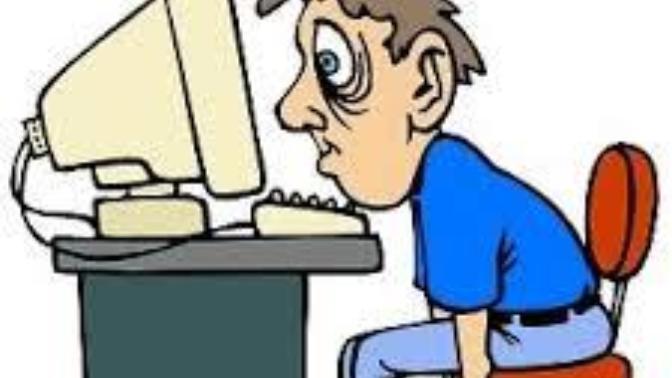 GÖZLERİMİZ BOZULUR

OTRUŞUMUZDAN DOLAYI KAMBUR OLABİRİZ
FOTOĞRAFLAR BİZE NE ANLATIYOR OLABİLİR
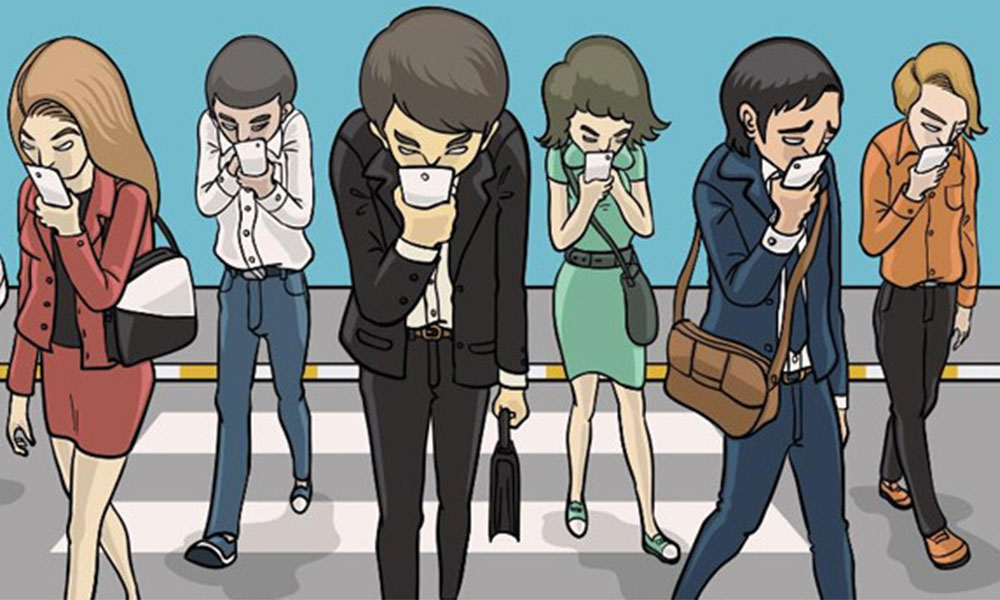 ARKADAŞINLA BİLE OYNARKEN TELEFONDA VAKİT GEÇİRİRİZ
BİLGİSAYAR BAŞINDA OTURURKEN DİK DURMALI VE EN AZ 30 CM MESAFE BIRAKMALIYIZ
NELER YAPABİLİRİZ
İNTERNETTE NELER YAPABİLİRİM
İNTERNETTE BAZI ÖDEVLERİMİ YAPABİLİRİM

YENİ BİLGİLER ÖĞRENİYORUM

UZAKTAKİ AKRABA VE ARKADAŞLARIMLA KONUŞABİLİYORUM
UZAKTAKİ YERLERE KOLAYCA GİDEBİLYORUM

BİRÇİK HASTALIK KOLAYCA TEDAVİ EDİLİYOR

YENİ UYGULAMALAR BULUNUP YENİ İHTİYAÇLARA CEVAP BULUNABİLİYOR.
İLERDE SİZLER DE YENİ UYGULAMALAR GELİŞTİREBİLİRSİNİZ
GÜVENLİĞİMİZ İÇİN
KİŞSEL BİLGİLERİMİ,
 ADRESİMİ 
TELEFON NUMARAM 
TC KİMLİK NUMARAM 
AİLEMİN KREDİ KARTI NUMARASI GİBİ ÖZEL BİLGİLERİ HER SİTEYE SAYFALARA VERMİORUZ.
FOTOĞRAFLARIMIZI PAYLAŞIRKEN DİKKATLİ OLUYORUM AİLEMEDEN İZİN ALARAK PAYLAŞIYORUM

İNTERNETTE PAYLAŞILAN BİLGİ VE FOTOĞRAFLAR HİÇBİR ZAMAN GERÇEKTEN SİLİNMEZ BUNU BİLEREK HAREKET EDİYORUM
İNTERNETTEKİ ARKADAŞLARIMI DİKKATLİ SEÇİYORUM ÇÜNKÜ HERKES GÜVENİLİR KİŞİLER OLMAYABİLİR KOLAYCA YALAN SÖYLEYEBİLİRLER.
ŞİFRELEREMİZİ VEYA AİLEMİZİN KREDİ KARTI BİLGİLERİNİ KİMSEYE VEYA HİÇBİR SİTEYE VERMİYORUM
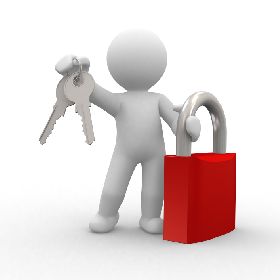 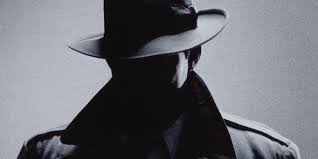 BİLMEDİĞİMİZ SİTELERE GİRMİYOR NERDEN GELDİĞİ BELLİ OLMAYAN E POSTALARI AÇMIYORUM ÇÜNKÜ ORALARDAN VİRÜS BULAŞABİLİR TELEFONA VEYA BİLGİSAYARA
İNTERNETTE GEÇİRECEĞİM VAKTİ KONTROL EDİYORUM. İŞLERİMİ AKSATMASINA İZİN VERMİYORUM.
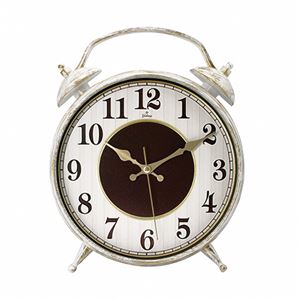 ZARARLI VE RAHATSIZ EDİCİ KİŞİLERLE VEYA SİTELERLE KARŞLAŞTIĞIMDA ÖNCELİKLE AİLEME SÖYLÜYORUM

BÖYLE SİTELERİ VEYA KŞİLERİ 
WWW.İHBARWEB.ORG.TR YE ŞİKAYET EDİP HAKKIMIZI KORUORUZ.
UNUTMA
İNTERNETİ KULLANMAMMAK DEĞİL GÜVENLİ ŞEKİLDE VE DOĞRU ŞEKİLDE KULLANMAK ÖNEMLİDİR.